PREPARATORIA UNIVERSIDAD LA SALLE
PROYECTO: ¿soy escuchado?Equipo 22 sección 11. Integrantes:LAURA ELENA LUNA LÓPEZCARLOS ENRIQUE GUILBERT GALVÁNJONATHAN ARMENDARiZ HOYOSPERLA ERIKA MUÑOZ MOLINAFebrero 2018
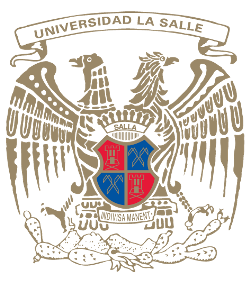 PREPARATORIA UNIVERSIDAD LA SALLE
Clave 1006
Integrantes y disciplinas

1.- Armendariz Hoyos Jonathan			Dibujo
2.- Guilbert Galván Carlos Enrique		Matemáticas
3.- Luna López Laura Elena			Psicología
4.- Muñoz Molina Perla Erika			Derecho
5.- Náder García Mario Julián			Filosofía
Preparatoria Universidad La Salle
1006
Índice
1. CAIAC Conclusiones Generales
2. Fotografías de la sesión
3. Fotografía del organizador gráfico
4. Estructura Inicial de Planeación
5. Evidencias del Proyecto
Preparatoria Universidad La Salle
1006
1. CAIAC Conclusiones Generales
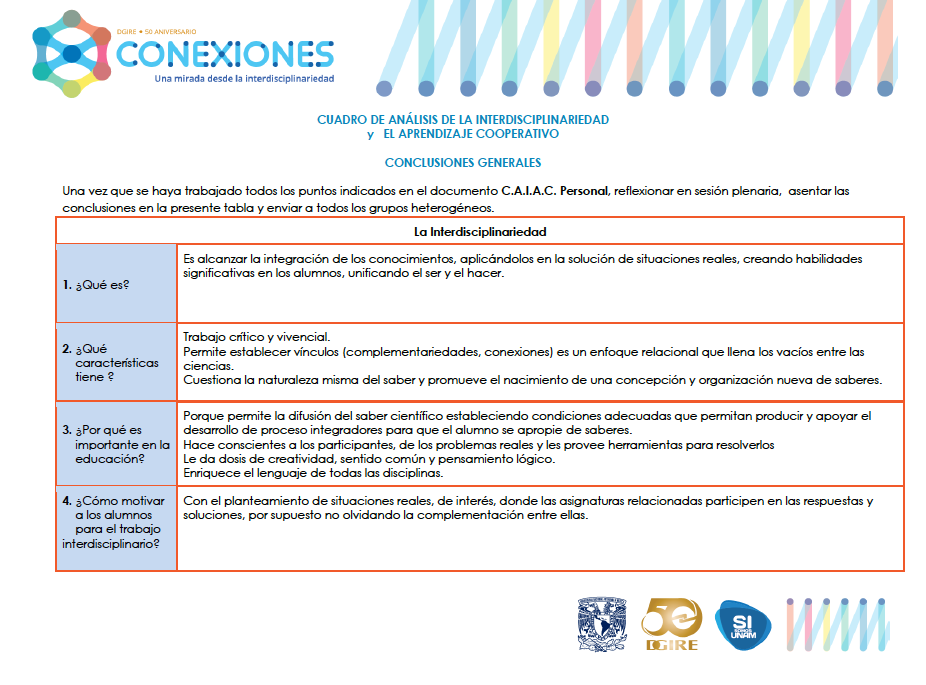 Preparatoria Universidad La Salle
1006
1.- Producto 1 CAIAC conclusiones generales
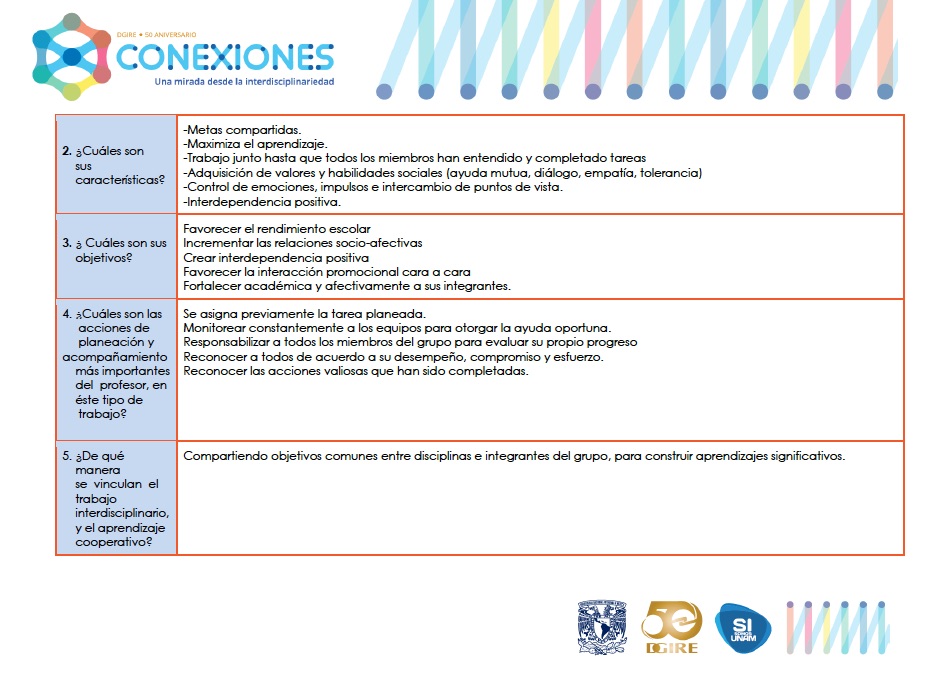 Preparatoria Universidad La Salle
1006
1.- Producto 1 CAIAC conclusiones generales
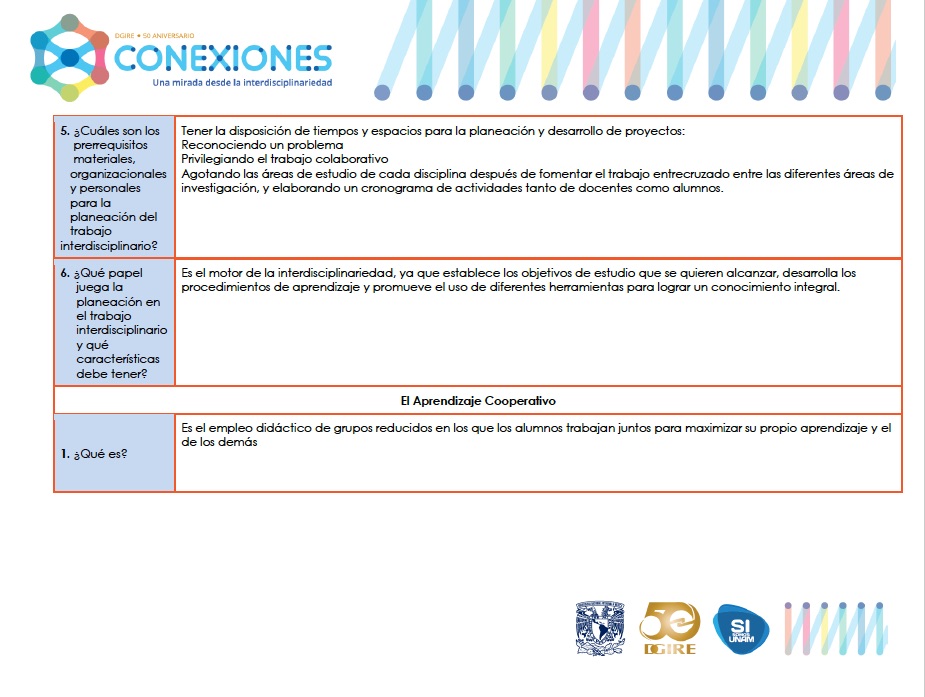 Preparatoria Universidad La Salle
1006
2. Fotografías de la sesión
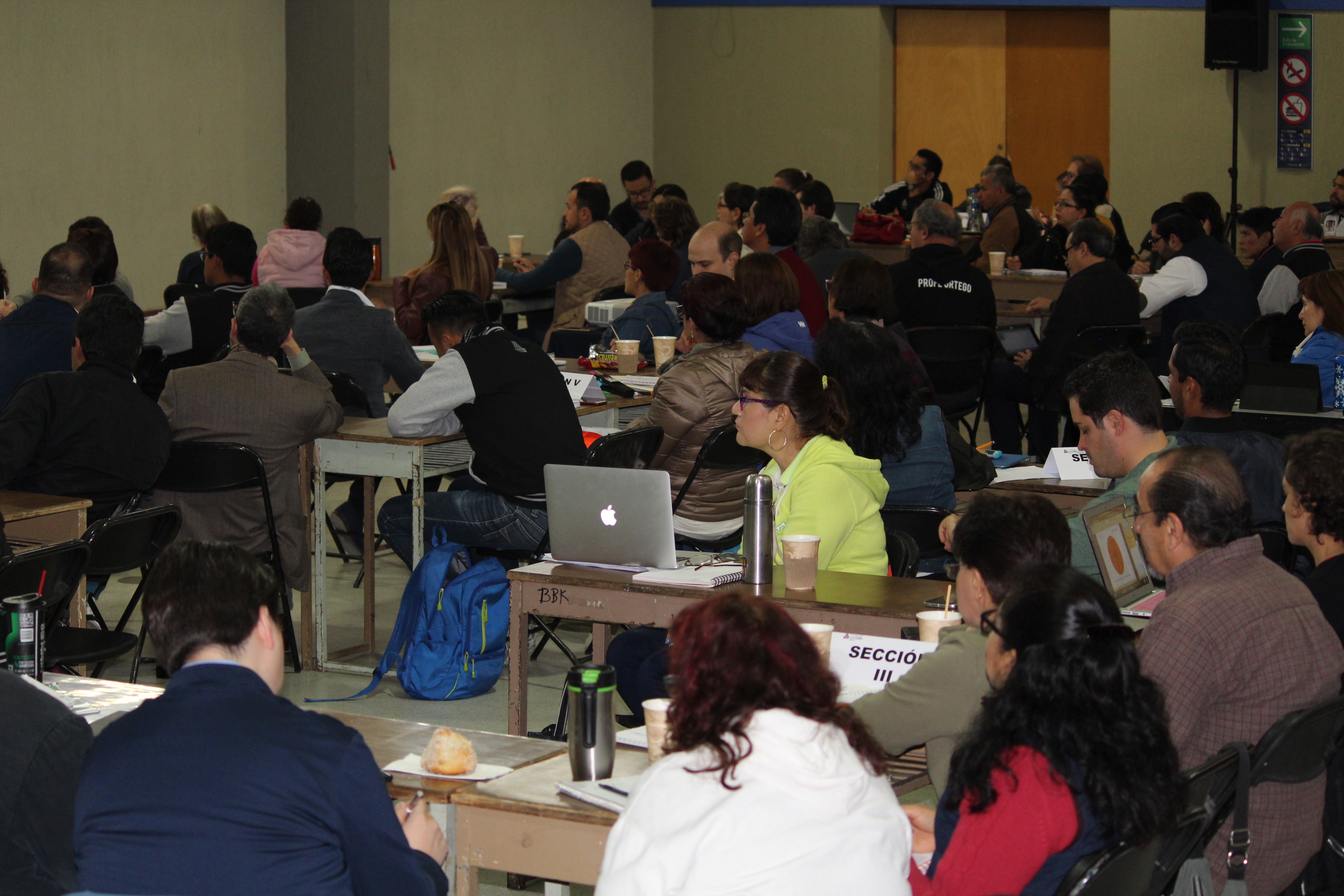 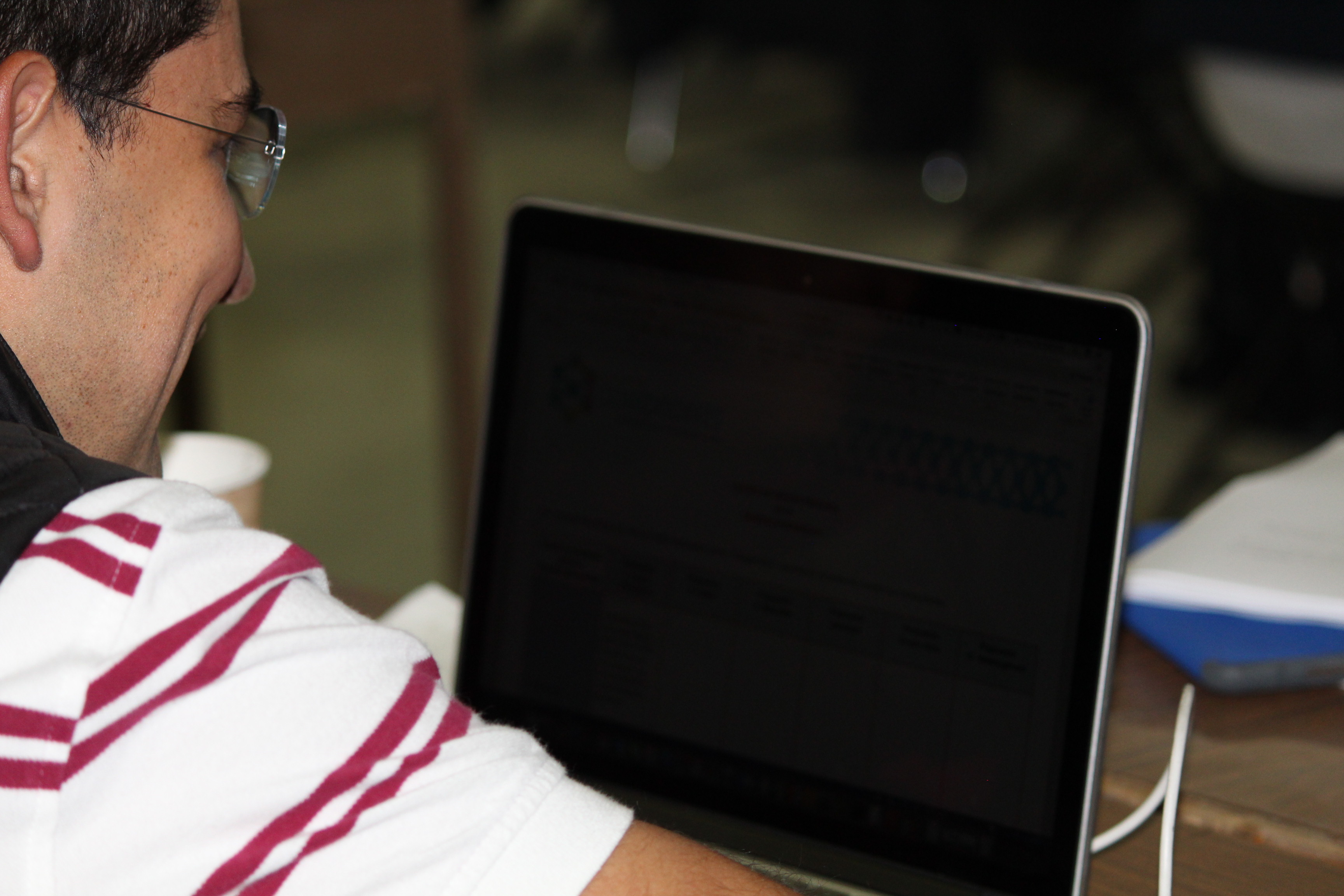 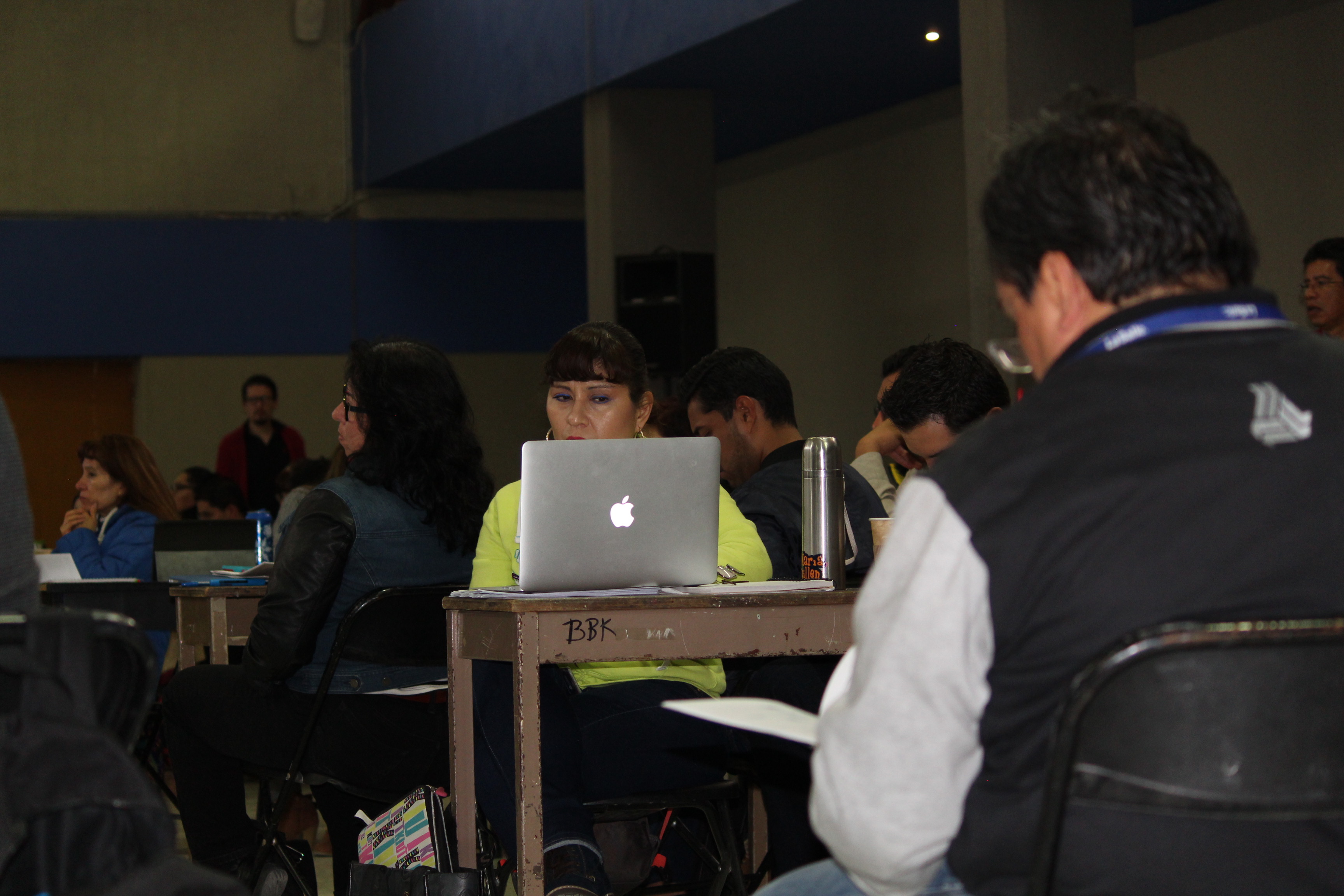 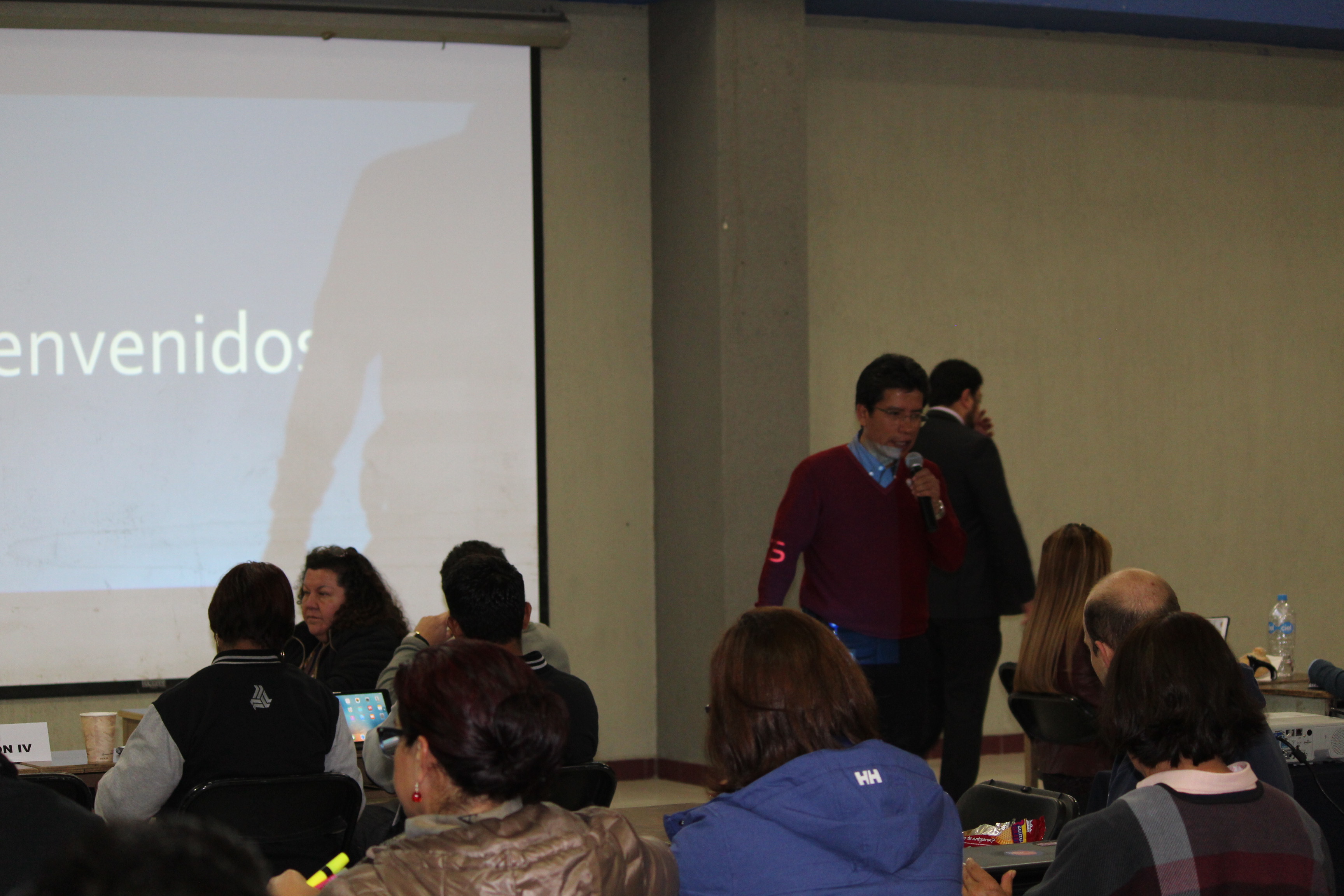 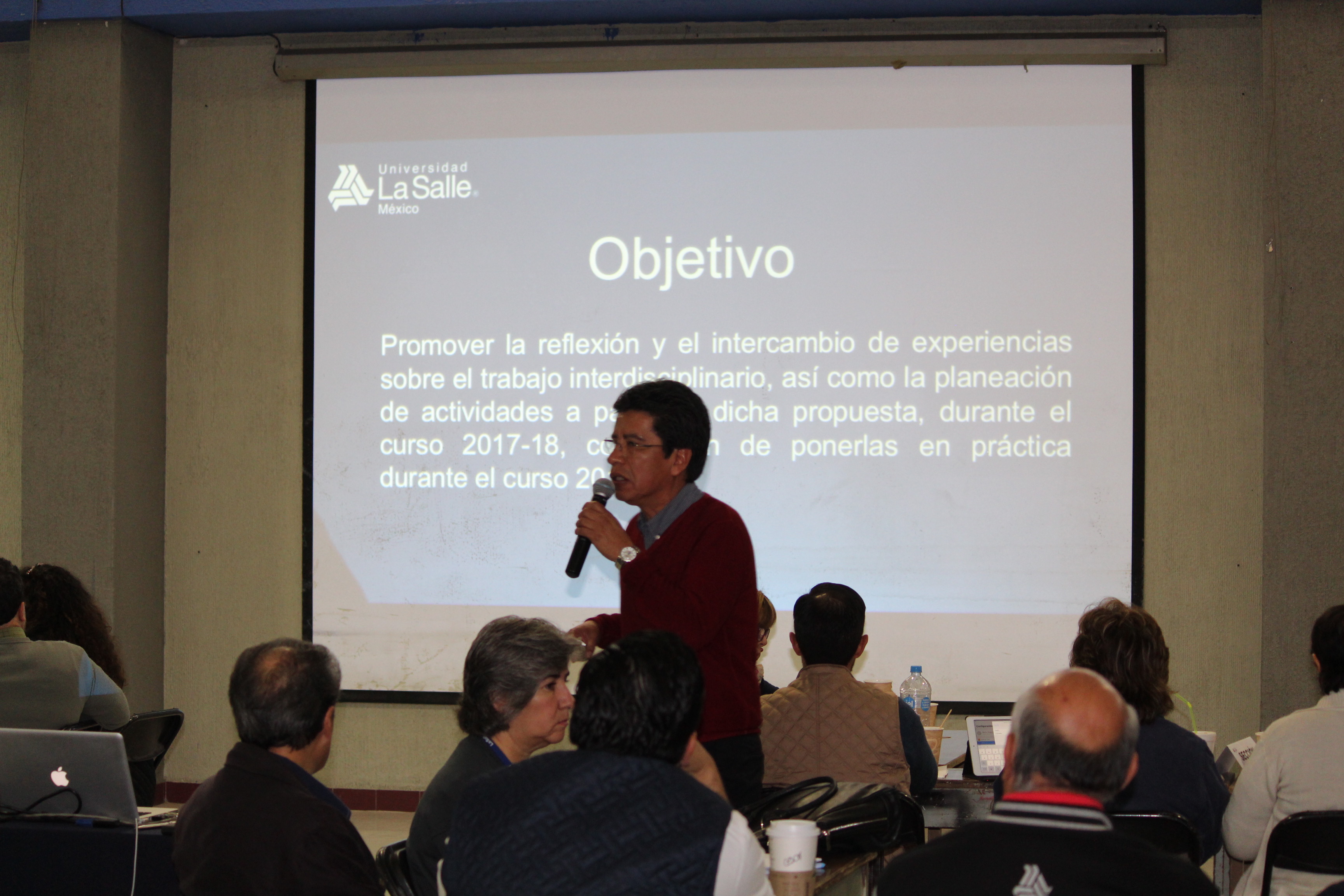 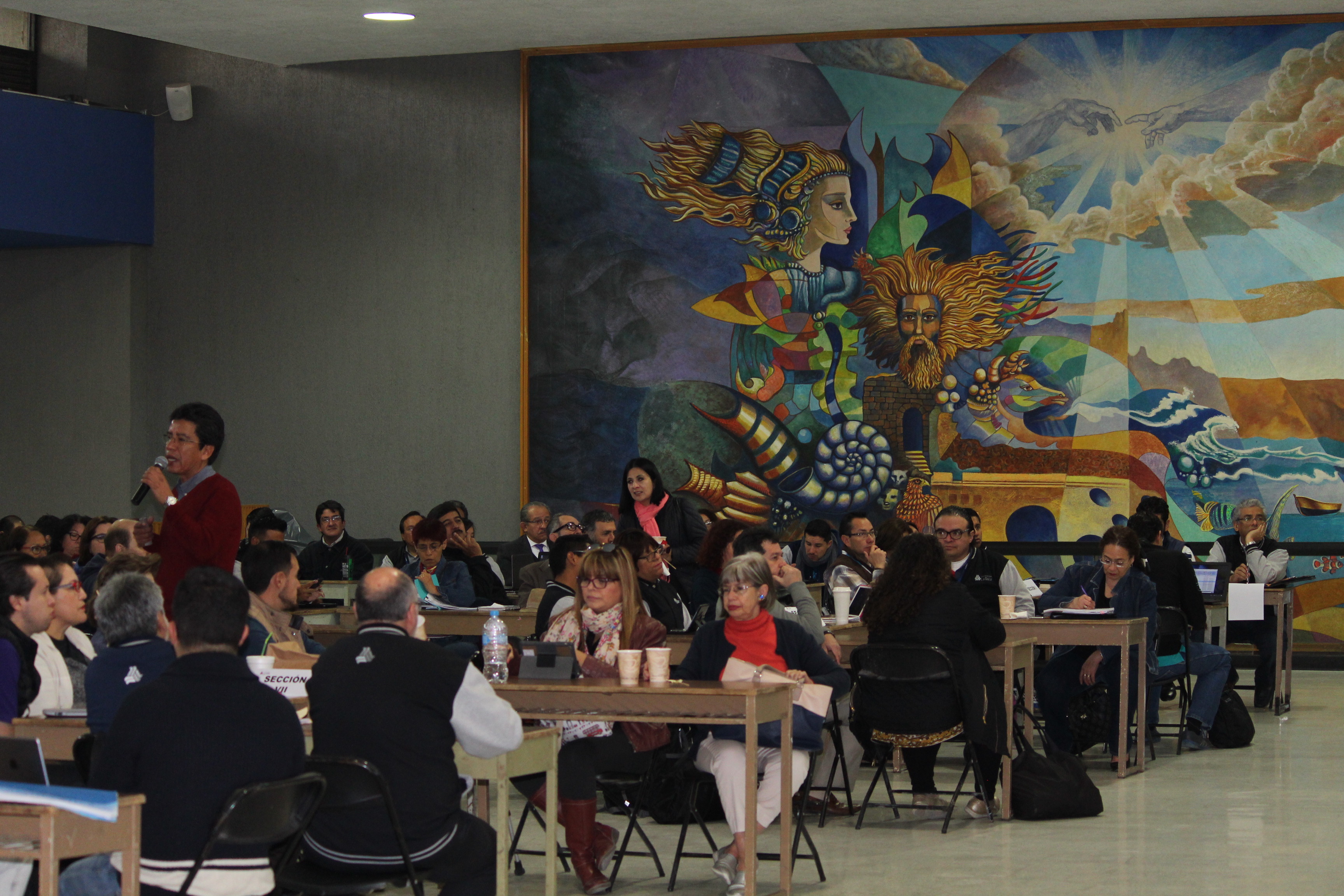 Preparatoria Universidad La Salle
1006
3. Fotografía del organizador gráfico
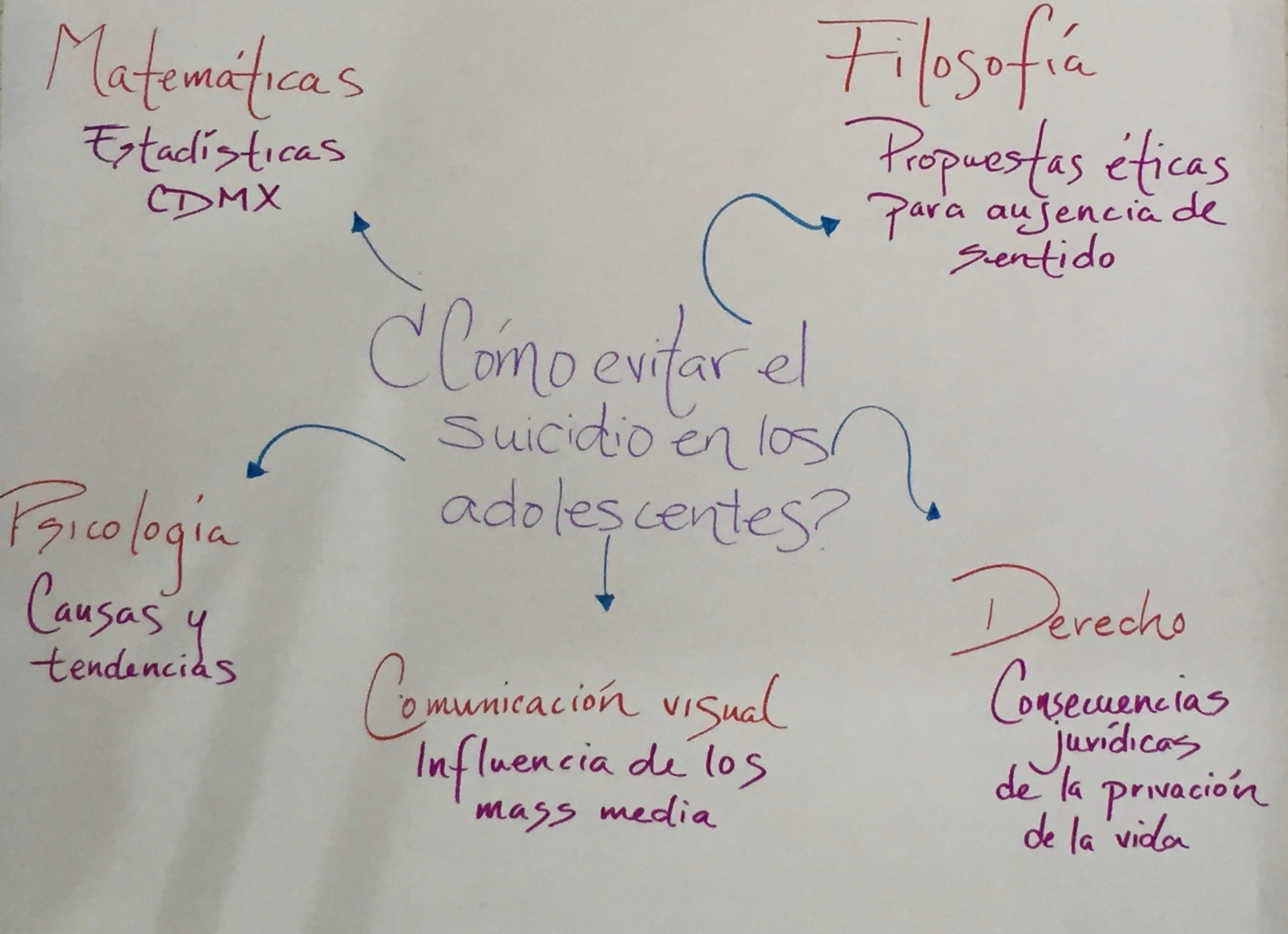 PREPARATORIA UNIVERSIDAD LA SALLE
Estructura Inicial de PlaneaciónE.I.P.  Análisis PRODUCTO 7Equipo 22 sección 11. Integrantes:LAURA ELENA LUNA LÓPEZCARLOS ENRIQUE GUILBERT GALVÁNJONATHAN ARMENDARiZ HOYOSPERLA ERIKA MUÑOZ MOLINAFebrero 2018
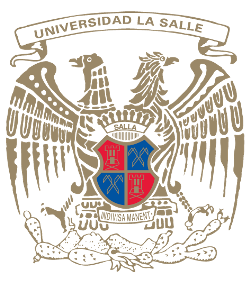 PREPARATORIA UNIVERSIDAD LA SALLE
Estructura Inicial de Planeación
E.I.P. Análisis PRODUCTO 7
 
El equipo heterogéneo:
Elige un mínimo de tres Experiencias Exitosas. 
Analiza cada una de las Experiencias Exitosas elegidas. Para ello se toman en cuenta los apartados del presente documento.
Lleva a cabo el registro de cada análisis, en una copia del presente documento (tres documentos, 1 para cada Ex.Ex.).
 
Nombre del proyecto 
1.- “Combatiendo asertivamente la violencia intrafamiliar, a través de medios de comunicación eficientes en la actualidad”.
2.- “Tacones: belleza o salud”
3.- “Los diferentes ángulos de la guerra”
Contexto. Justifica las circunstancias o elementos de la realidad en la que se da el problema o propuesta. Introducción y/o justificación del proyecto.

Respondiendo a la crisis que actualmente se presenta entre los adolescentes a nivel mundial, el suicidio es una de las principales causas de muerte que afectan la esfera social y que se determina por diversos factores, este proyecto busca a través de la interdisciplinariedad otorgar las herramientas necesarias de análisis y de reflexión a los alumnos para conocer cuáles son las causas que lo generan y las consecuencias en las que se pueden ver inmersos.

II. Intención. Sólo una de las propuestas da nombre al proyecto.
III. Objetivo general del proyecto. Toma en cuenta todas las asignaturas involucradas.
IV. Disciplinas involucradas en el trabajo interdisciplinario.
V. Esquema del proceso de construcción del proyecto por disciplinas.
VI. División del tiempo.                                                                        VII. Presentación.
Estructura Inicial de PlaneaciónElaboración del Proyecto  (Producto 8) Nombre del proyecto:  ¿soy escuchado?Nombre de los profesores participantes : Jonathan Armendariz Hoyos, Laura Elena Luna López, Carlos Enrique Guilbert Galván, Perla Erika Muñoz Molina
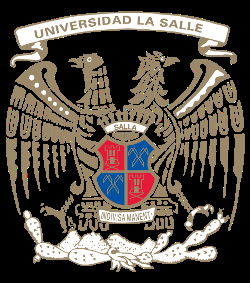 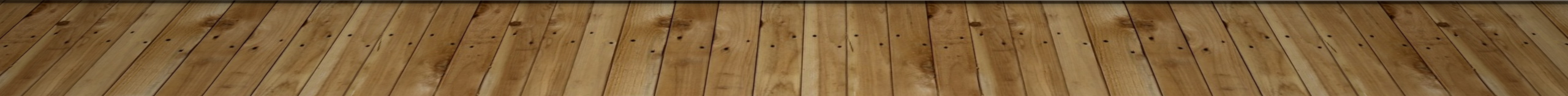 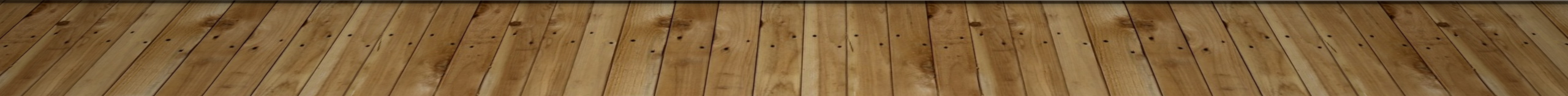 I.- Contexto.  Justifica las circunstancias o elementos de la realidad en los que se da el problema.       Introducción y/o justificación del proyecto.
III. Objetivo general del proyecto. Tomar en cuenta todas las asignaturas  involucradas.
IV. Disciplinas involucradas en el  trabajo interdisciplinario.
V. Esquema del proceso de construcción del proyecto por disciplinas.
VII. Presentación del proyecto (producto).
VIII. Evaluación del Proyecto.
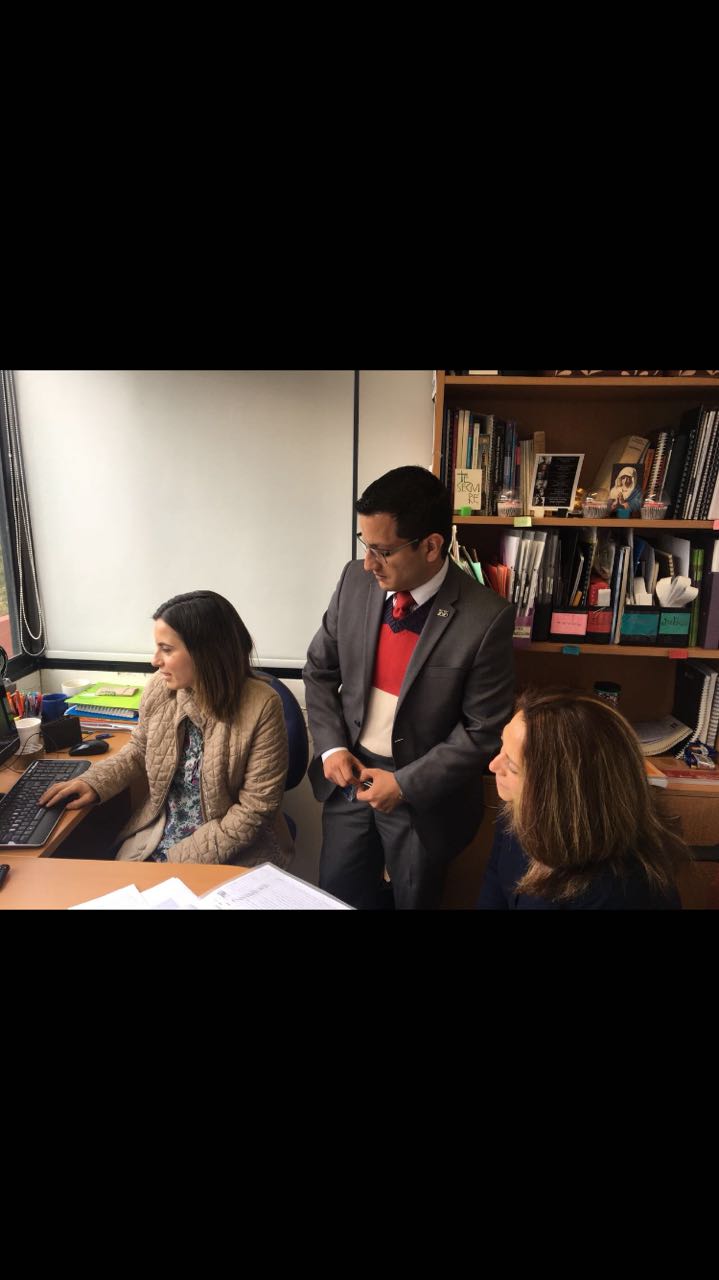 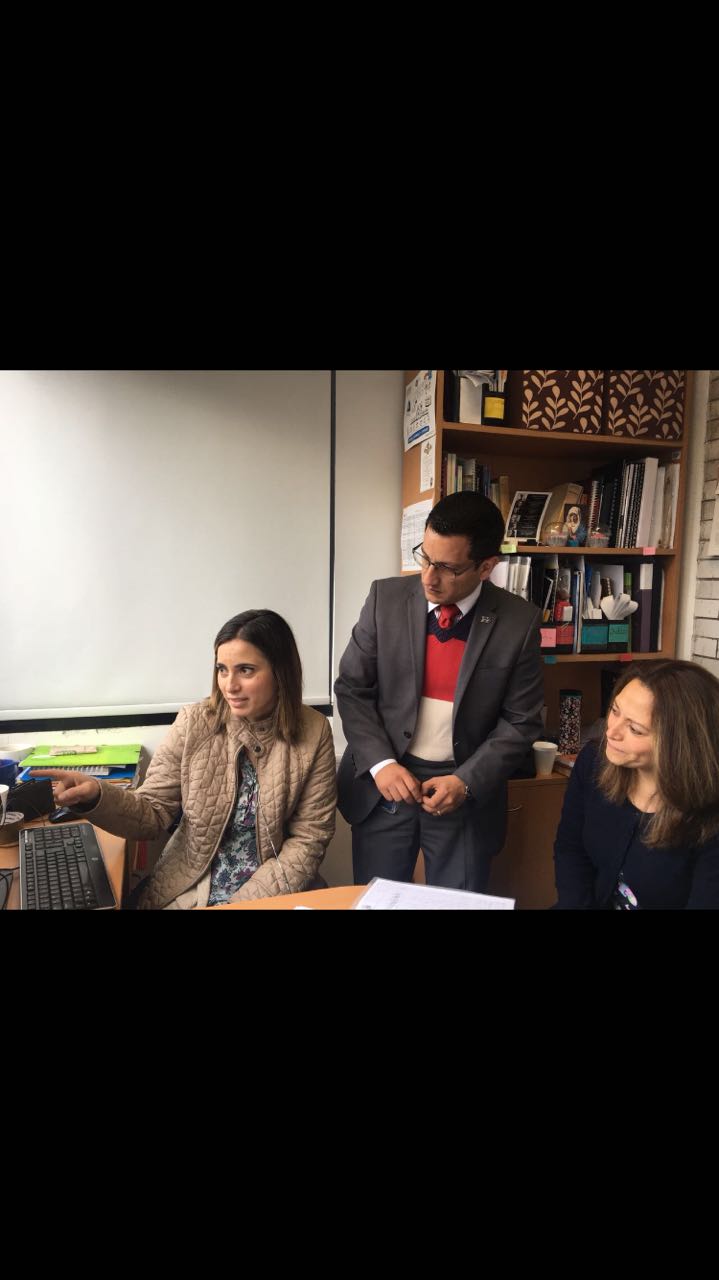 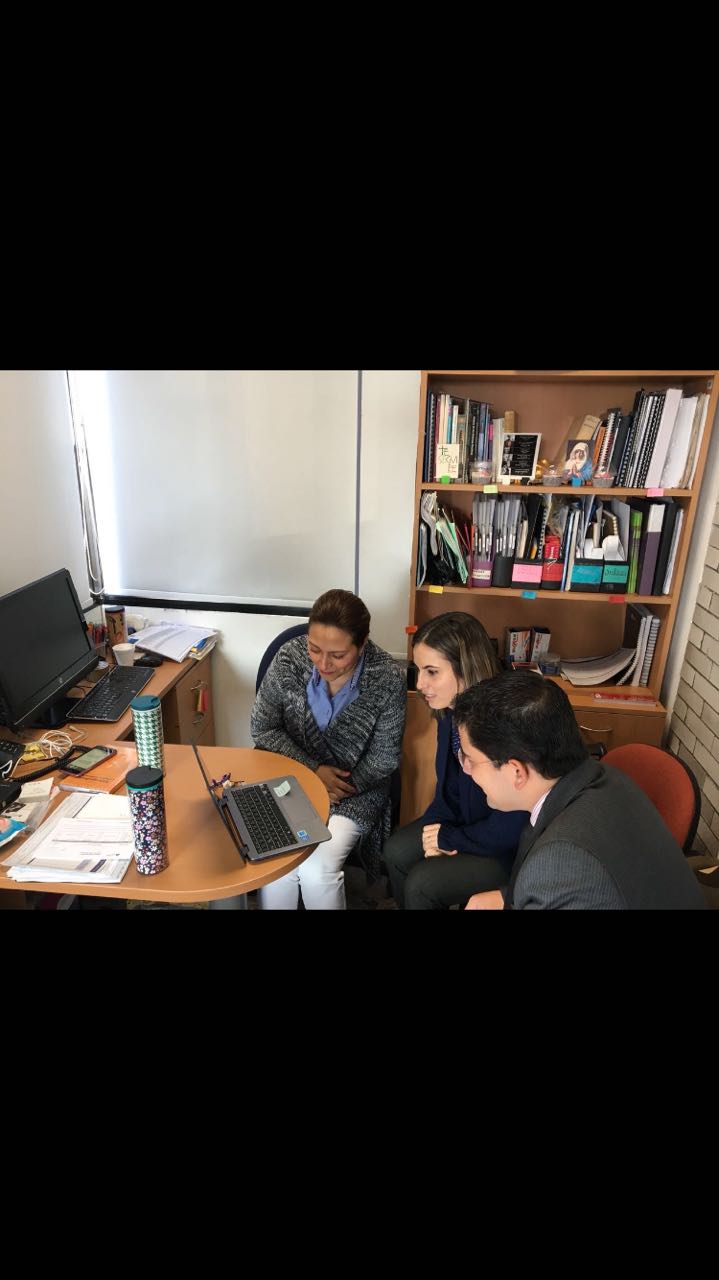 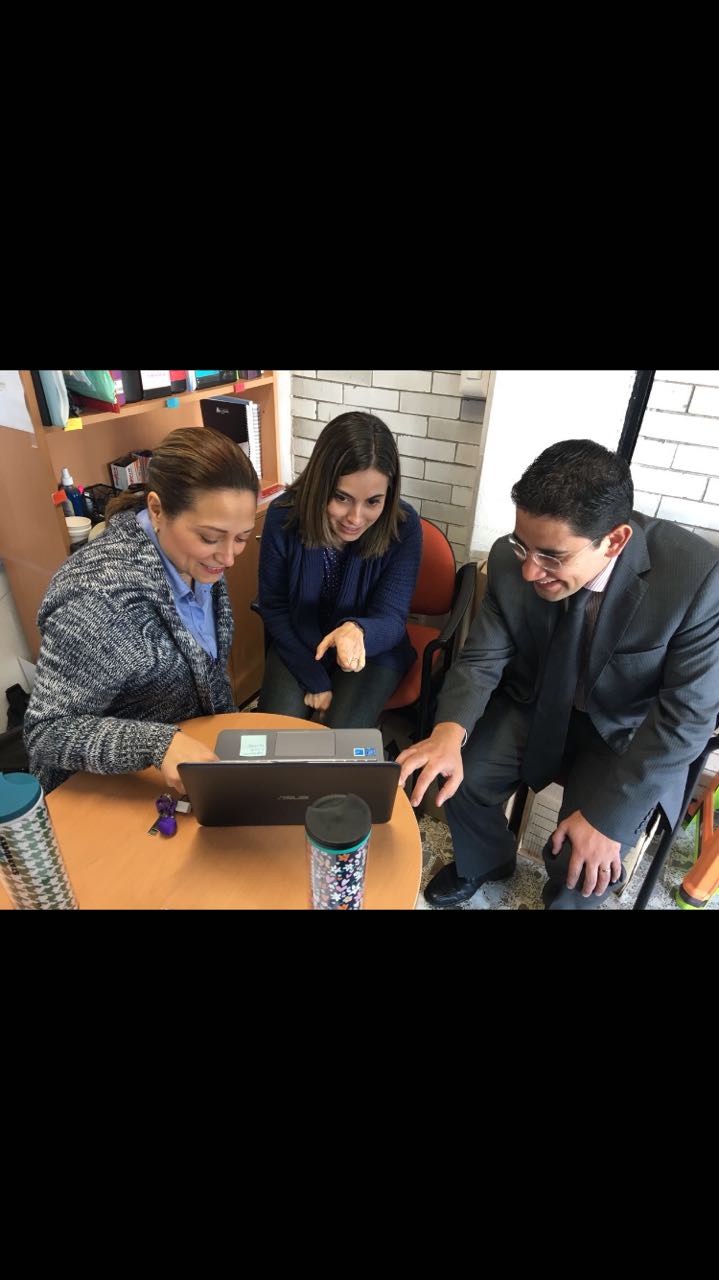